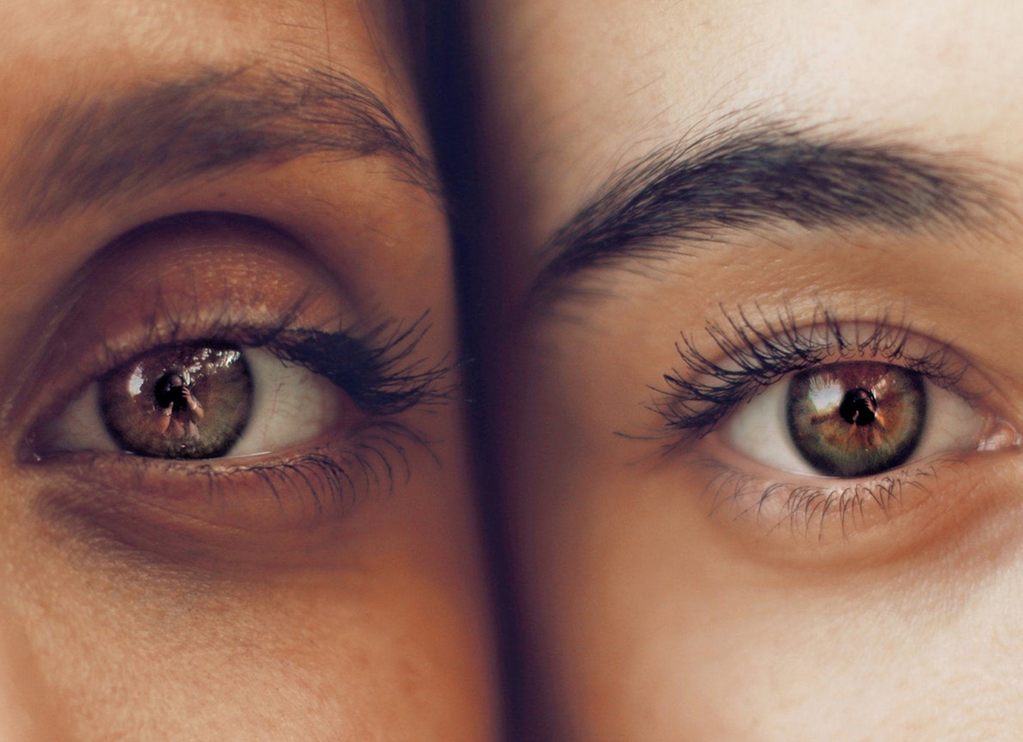 Eye lids
Done by : shereen alshaikh 
                   Aseel adnan
Eyelid:
Eye lids : it’s a thin layer of the skin which cover and protect the eye.
The eyelids are composed of :
An anterior layer of skin.
Palpebral part of the orbicularis muscle.
A Tough collagenous layer  (Tarsal plate).
Epithelial lining : Tarsal conjunctiva.
The lash bearing, lid margins.
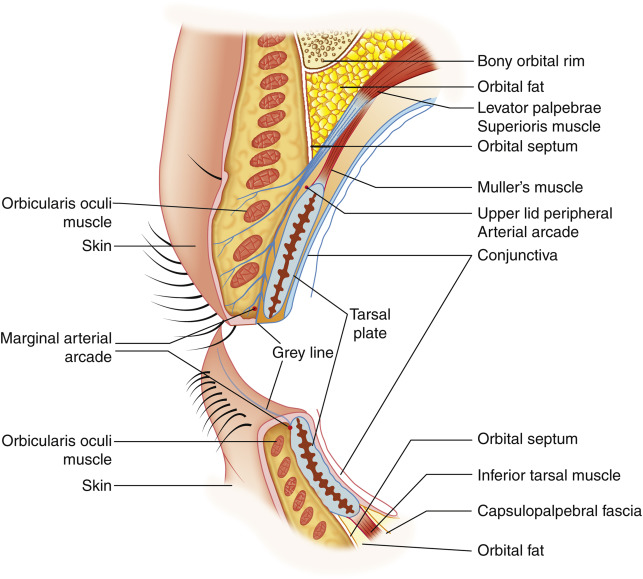 Mechanism:
The levator palpebrae superioris muscle retracts the eyelid, exposing the cornea to the outside, giving vision. This can be either voluntarily or involuntarily.
The lashs of the eyes have an important role in increasing the protection to the eye from foreign bodies and it also helps keeping the eyes moist at night and spreading the fluids equally .
The shape of the eye lid differ between races that’s why we have a single eyelid or double eyelid.
Innervation and blood supply:
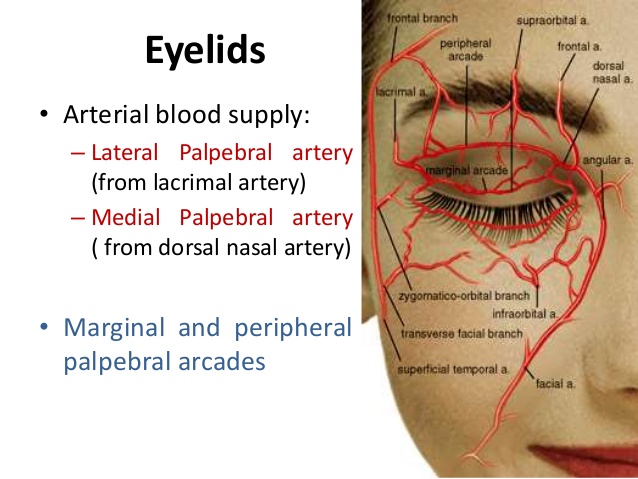 Lacrimation system:
Ptosis:
It’s the dropping or falling of the upper eyelid (lazy eye).
This condition is worse in the morning.
The cause is either :  congenital or acquired.(mechanical, neurogenic and myogenic)
Acquired : most commonly apenuritic ptosis( senescence, dehiscence or disinsertion of the levator aponeurosis) , it also can be from prolonged wearing of contact lenses , lid edema (chronic inflammation , surgery) , Tethering of the lid by conjunctival scarring ,3rd nerve pulsy after trauma.
Congenital:  its believed to be due to horner syndrome which happen due to sympathetic trunk damage and it may result after trauma, neoplastic insult, or even vascular disease.
Marcus–Gunn jaw-winking syndrome: this is congenital ptosis, there is a mis-wiring of the nerve supply to the pterygoid muscle of the jaw (Trigeminal nerve)  and the levator of the eyelid so that the eyelid (Oculomotor nerve) so that the eyelid moves in conjunction with the chewing movements.
Symptoms:
Impairment of vision due to visual axis block .
Diplopia.
reduced eye movements .
anisocria (unequal size of the eye's pupils)
Signs:
 Decrease of the function of the levator muscle.
Fatigue: If myasthenia is suspected the ptosis should be observed during repeated lid movement. Increasing ptosis after this is suggestive of myasthenia.
c) There is a reduction in size of the palpebral fissure leading to overlaping of the upper lumbus by 1-2 cm.
Mangment:
It’s important to exclude an underlying cause whose treatment could resolve the problem (e.g. myasthenia gravis). Ptosis otherwise requires surgical correction
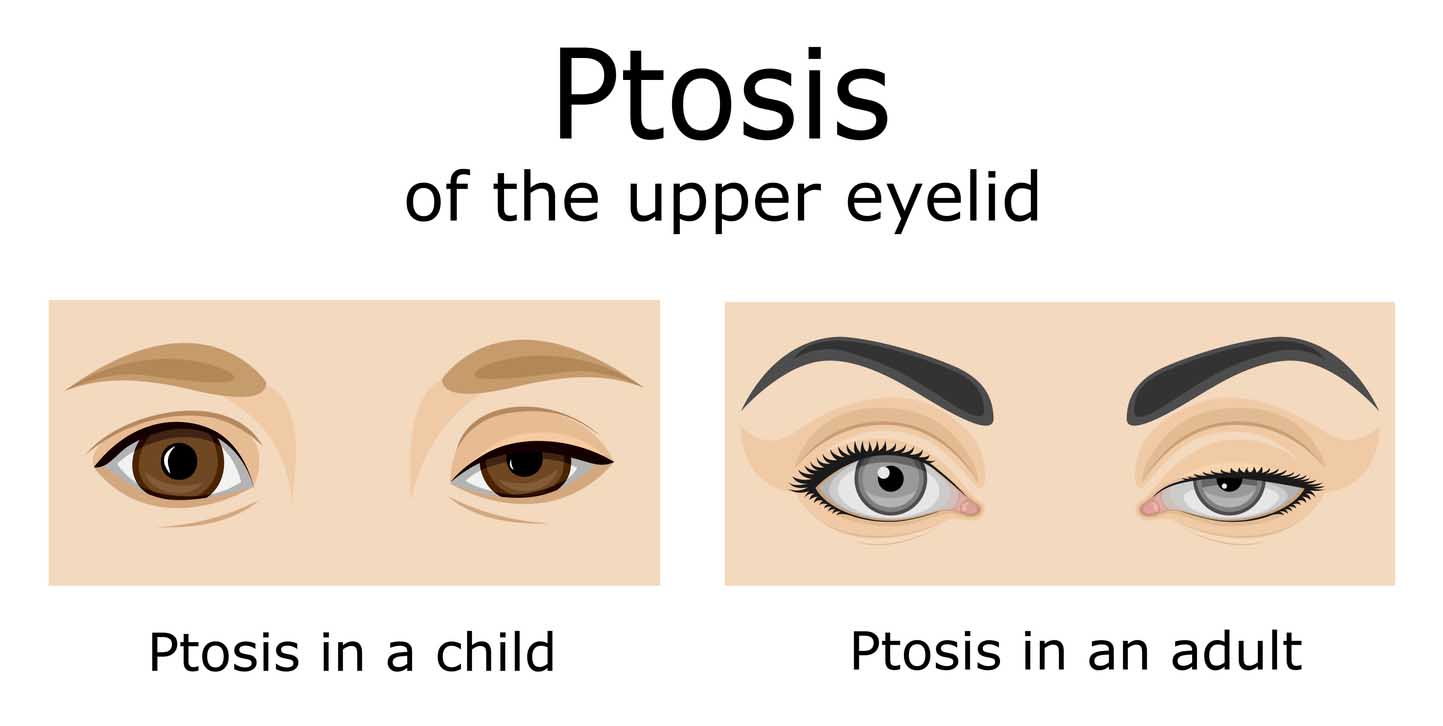 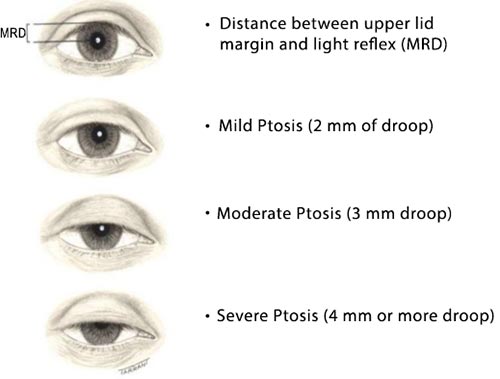 Entropion
It’s a condition where the lower eyelid mainly is folded inward .
Its uncomfortable for the patient because the eyelash keep getting in the eye irritating the cornea causing pain and 2ry scaring and nerve damage.
It can involve the upper eyelid also and can be unilateral or bilateral.(bilateral entropin).
The cause : it can be due to repeated trachoma  infection causing scaring of the inner eyelid, congenital , spasm ,scaring (mechanical) , aging (creating loos skin and ligaments)
Symptoms:
Redness and pain around the eye
Sensitivity to light and wind
Sagging skin around the eye
Watering.
Decreased vision, especially if the cornea is damaged.
Treatment:
Its relatively simple by surgical removal of excess skin of the outer lids or tendons and muscles are shortened with one or two stitches.
Prognosis is excellent if surgery is performed before the cornea is damaged.
Complications :  Epiphora , eye irritaion.
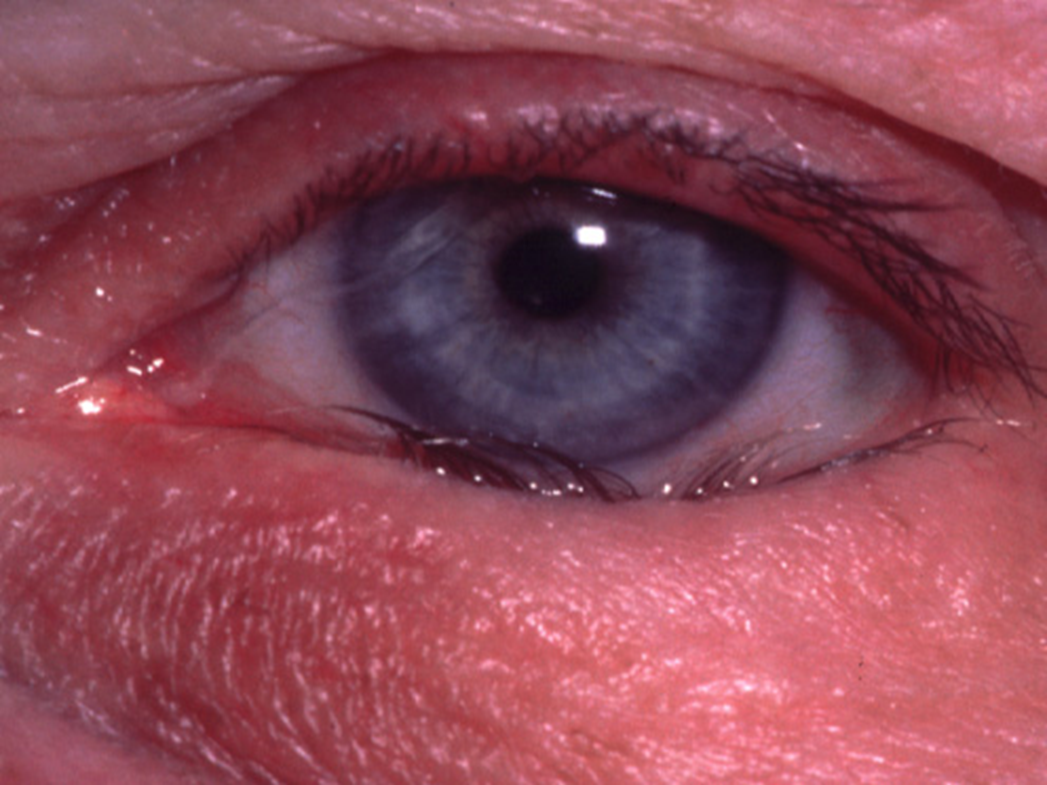 Ectropion:
It’s a medical condition where the lower eye lid outwards.

Its notable in newborn whom are born with congenital  Harlequin-type ichthyosis .
It can also happen due to acquired weakness of the lower eyelid tissue.
Causes : allergy , congenital ,  aging ,  scaring ,mechanical .
Diagnosis: it can be done by normal eye examination where the muscle tone and tightness can be assessed by gently pulling the eyelid.
Treatment : this condition is repaired surgically .
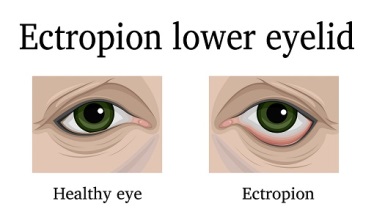 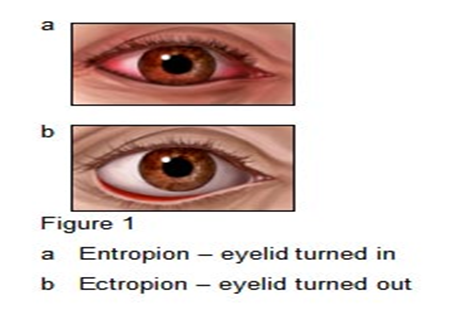 Blephritis :
It’s a skin proplem and inflammation which affects the eyelids and the eyelash Cause : might be bacterial or by other skin conditions such dandruff , skin allergies , eczema or meibomianitis (proplem with tiny meibomian oil glands inside the eyelids.)
Types :
Anterior : found on the outside of the eyelids including the area where your lashes attach.
Posterior: found on the inside of the eyelid next to the eyeball and its mostly tied to problems with oil (meibomian gland)
Symptoms :  
Eye irritation and reddens.
Scals and crusts along the edges of the lids.
Some eye lashes may fall out .
The eyes may feel dry or gritty .
Diagnosis:
Its done by inspection of the eye and eyelids and lashes by a lighted tool 
Treatment :
In many cases regular washing of the eyelids ,eyelashs, eyebrows and hair it may control the blepharitis .
Some cases it may need antibiotics specially if there is eye pain or a lot of swelling and redness .
It may also be good to avoid wearing lenses or eye makeup .
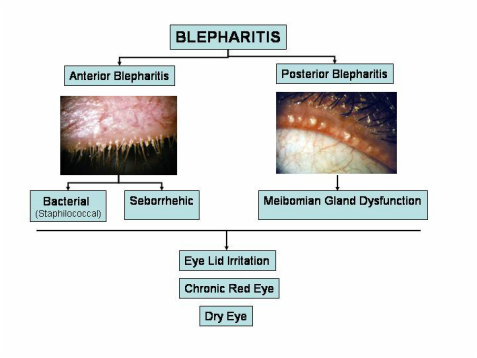 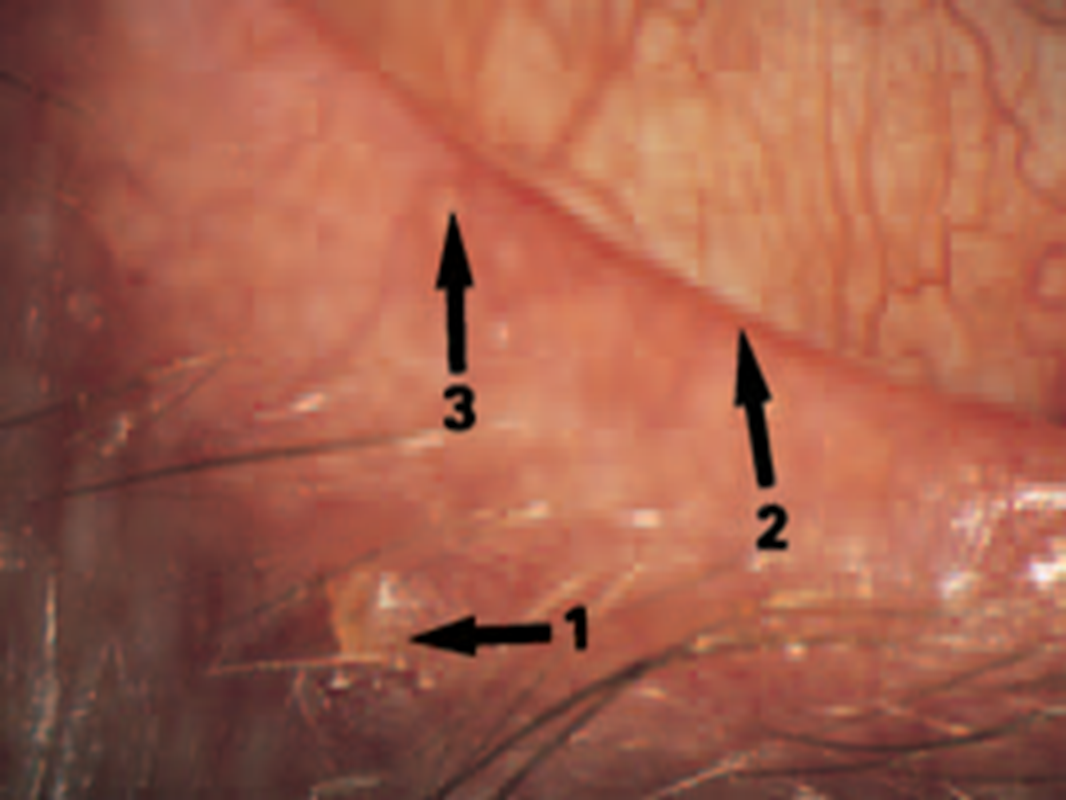 The clinical appearance of the lid margin in Blepharitis:
1- the scales on the lashes, 2- Dilated blood vessels, 3- plugging of the meibomian gland
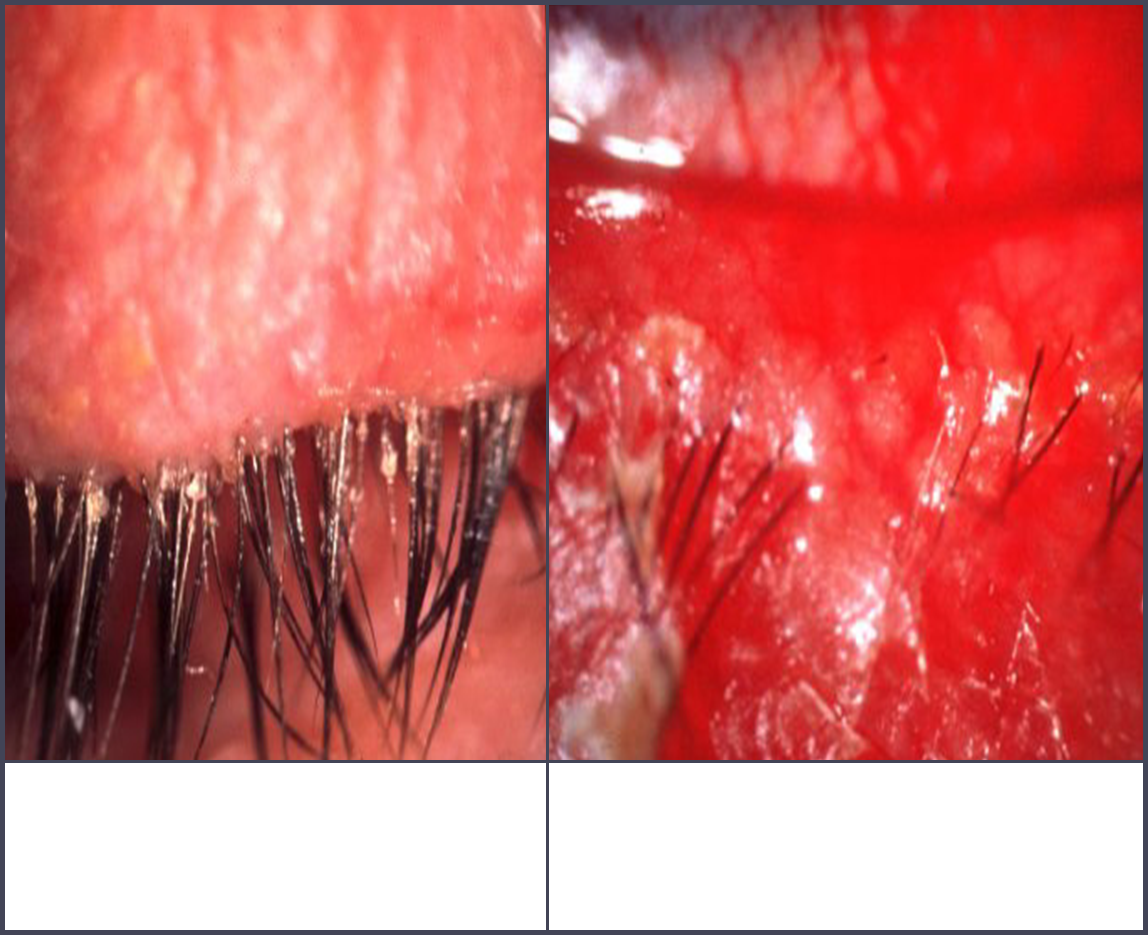 Blepharochalasis:
It’s a rare condition of streching of the eye lid skin which may be some time familial . Several attacks of eyelid edema which may lead to the atrophy of periorbital structures and rendering the eyelid skin which became thin , wrinkled and redundant .
Prolapse of the orbital fat can be seen 2ry to the atrophy of periorbital structures.
If there is levator aponeurosis involvement it may lead to ptosis.
Symptoms:
Finely wrinkled skin .
Sever eyelid skin thinning .
Lax eyelid skin which may obstruct the vision.
Pigmentary skin changes.
Levator dehiscence ptosis.
Orbital fat prolapse.
Treatment :
Medical is still experimantal .
Surgical: for correction of the complication like ptosis and eylid skin laxity.
The surgical treatment should be delayed until late in the disease course when the attacks have become infrequent.
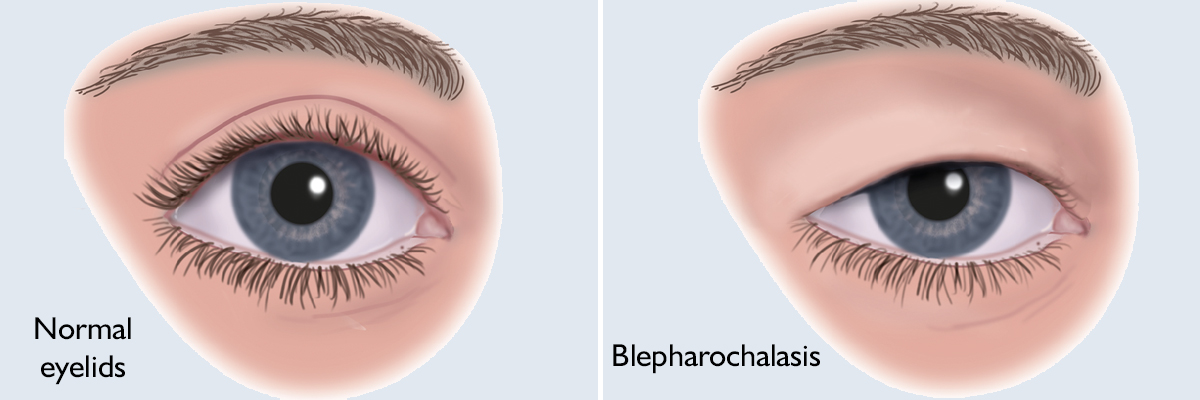 Thank you
27
Benign Lid lumps and masses
Chalazion 
Molluscum contagiosum 
Cysts 
Squamous cell papilloma 
Xanthelasma 
Keratoacanthoma 
Nevuses
28
Chalazion
Tarsal plate granuloma 
Common painless swelling 
Caused by obstructed meiobomian gland 
Presentation is with unsightly lid swelling
Usually resolves spontaneously within 6 months  if not incision can be done .
29
Internal and external hordeolum
Internal :  it is an  abscess within a meiobomian gland  usually painful and require topical AB treatment and may be incision 
External : (Stye) eye lash follicle abscess and needs the removal of the lash , application of worm compresses and topical or systemic AB .
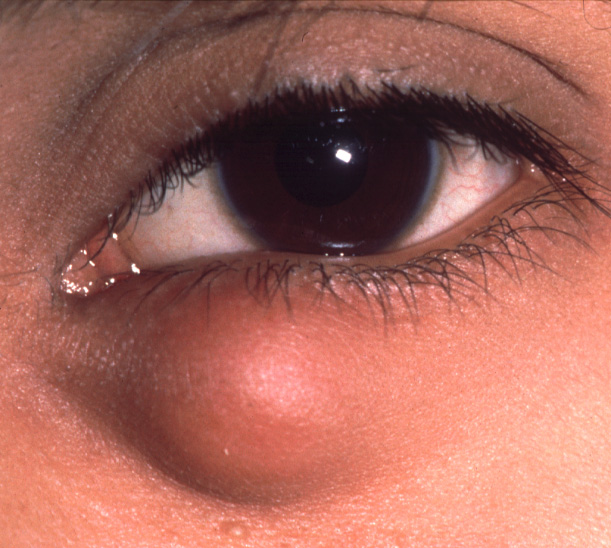 30
31
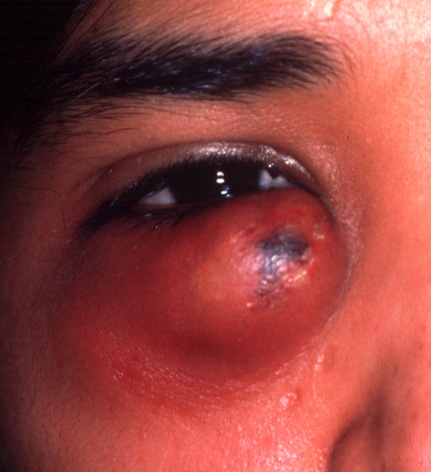 32
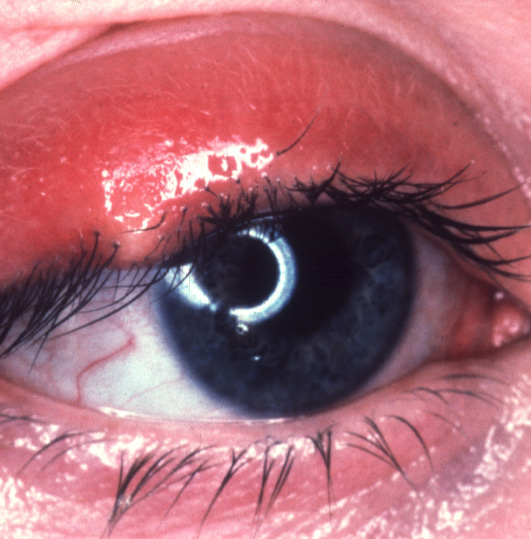 33
Molluscum contagiosum
It is umbilicated lesion found on the lid margin 
Caused by POX virus .
Red eye with small elevation of lymphoid tissue (follicular conjunctivitis) .
Treatment is excision
34
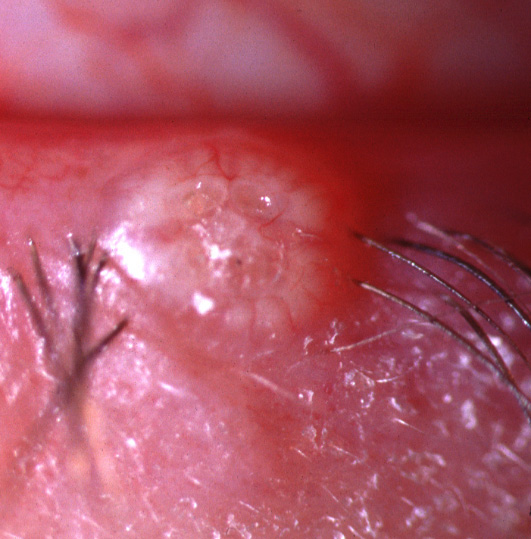 [Speaker Notes: ???]
35
Cysts
Sebaceous cysts are opaque ,painless and may be removed for cosmesis 
Cyst of Moll : sweat gland obstruction giving small  translucent mass .
Cyst of Zeis is an opaque cyst caused by accessory sebaceous gland obstruction.
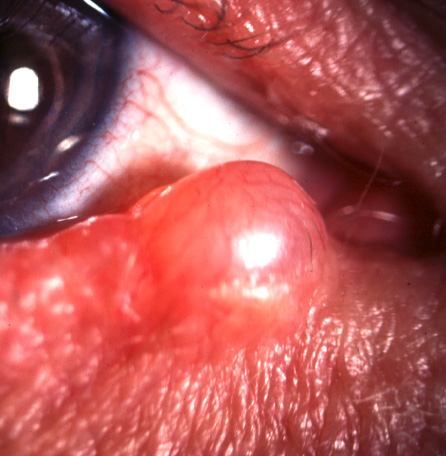 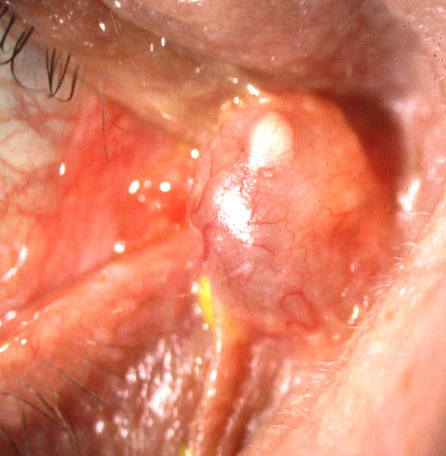 36
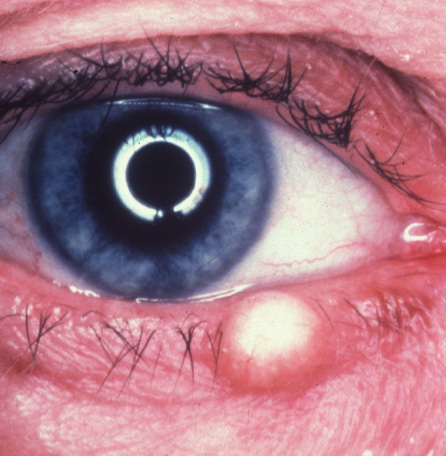 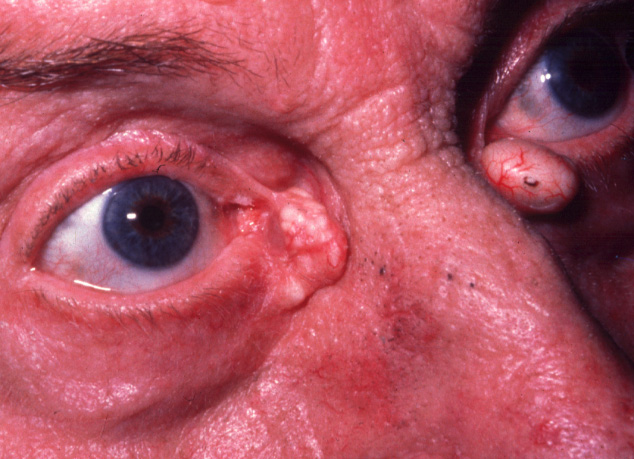 37
Squamous cell papilloma
Frond like lesion with fibrovascular core and thickened squamous epithelium 
Usually asymptomatic 
Treatment ,if needed, with cautery to the base .
38
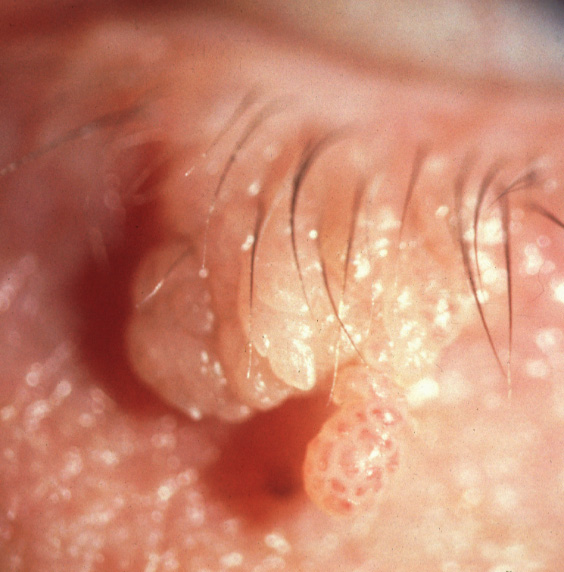 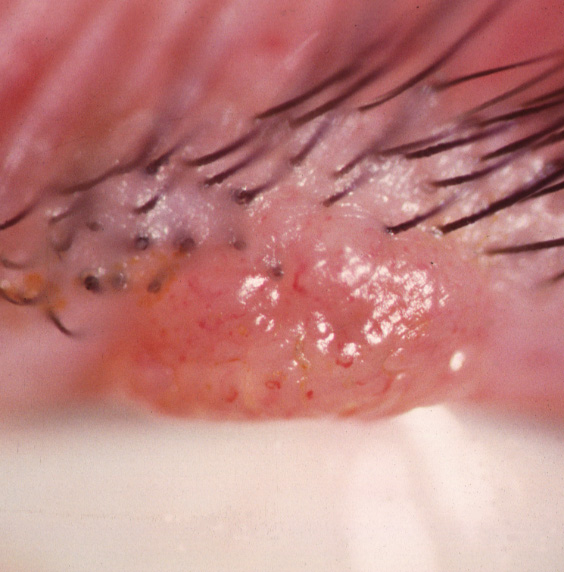 [Speaker Notes: ??????]
39
Xanthelasmas
Lipid- containing bilateral lesions .
May be associated with hypercholestrolemia 
May be excised for cosmosis
40
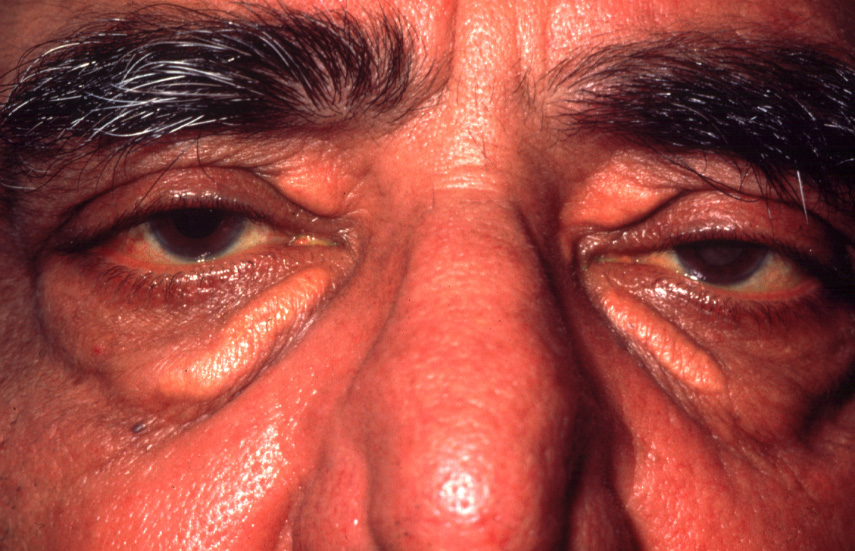 [Speaker Notes: Xanthelasma???/]
41
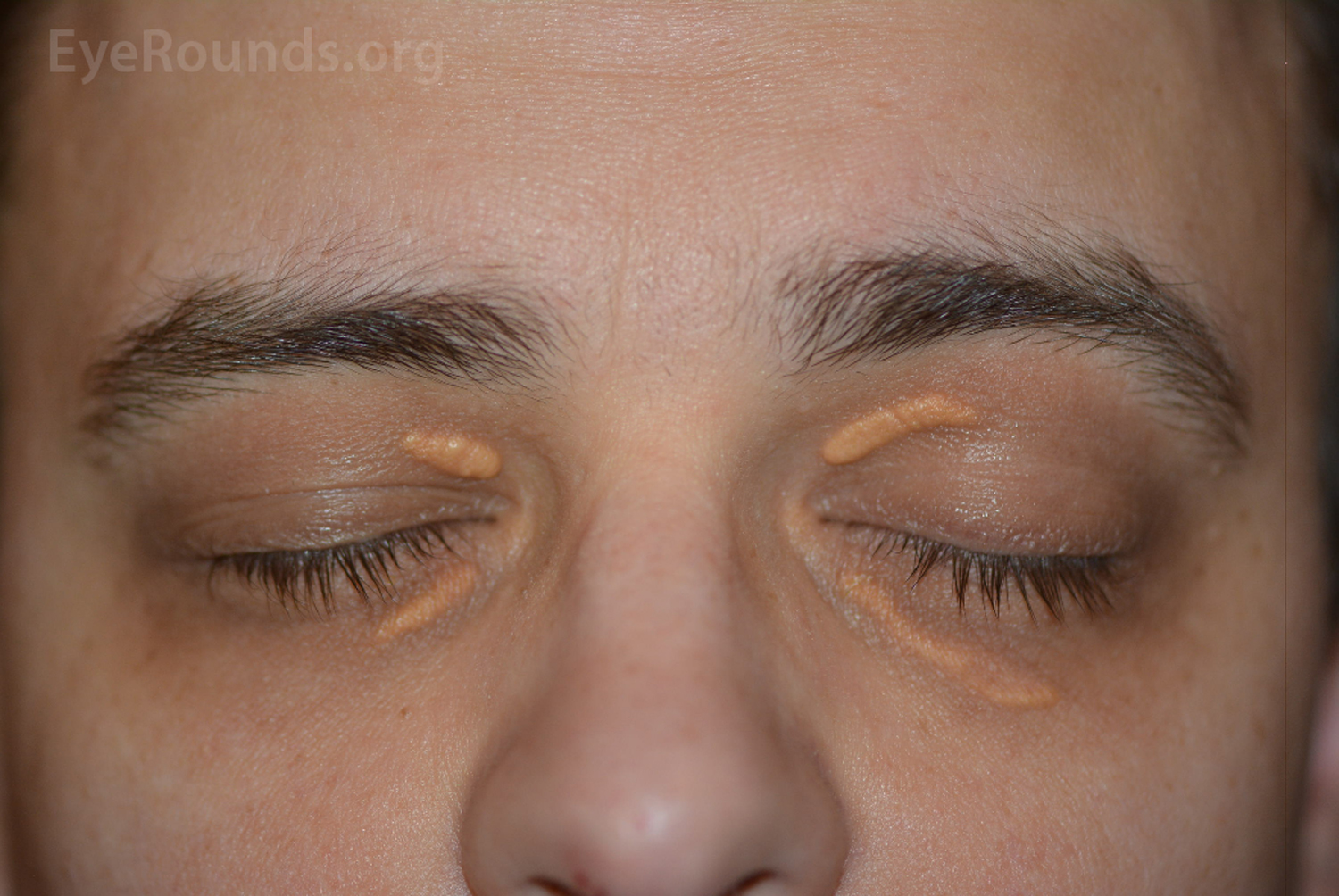 42
Keratoacanthoma
Fast growing lesion with central crater filled with keratin
Passes into a fast growing phase then stationary stage .
Treatment with excision if needed .
43
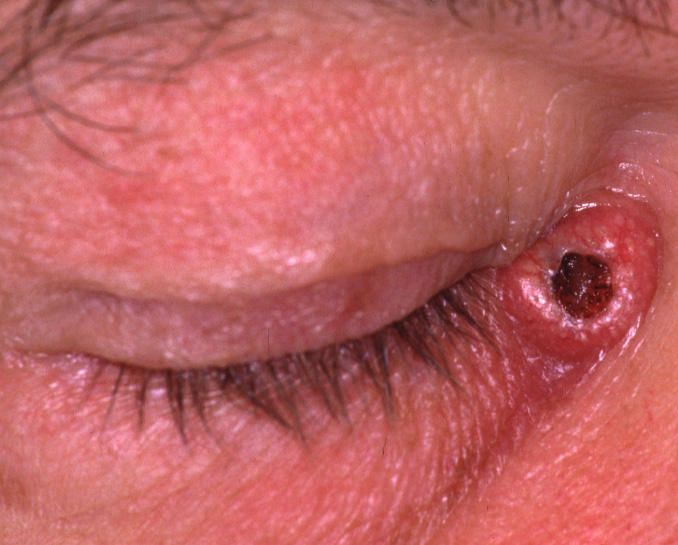 [Speaker Notes: Keratocanthoma]
44
Nevus (mole)
From melanocytes 
Can be pigmented or none 
No treatment needed
45
Malignant tumours
Basal cell carcinoma 
Squamous cell carcinoma 
Malignant melanoma
46
Basal Cell Carcinoma
Most common malignant tumour 
Lid BCC accounts for 10% of all BCC 
90% of lid malignancies 
It is a slow growing .locally invasive and non-metastasing tumour .
47
BCC presentation
Painless lesion of the lid 
Can be  : Nodular 
                   Sclerosing 
                   Ulcerative ( Rodent ulcer )
It  is with pale pearly margin .
High index of suspicion .
48
BCC Management
Excision biopsy 
Frozen section 
Cryotherapy 
Radiotherapy 
Prognosis in general very good unless deep invasive tumour
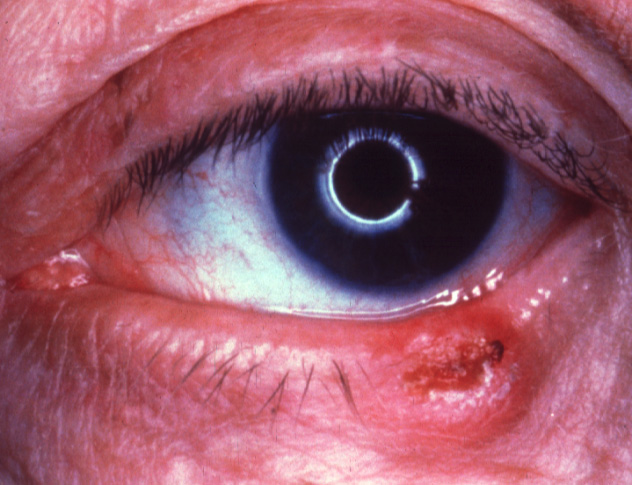 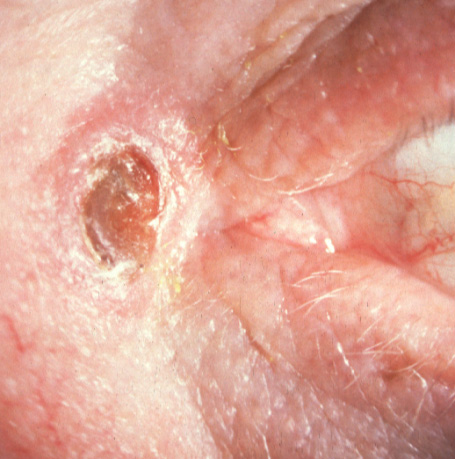 49
Nodular



     Sclerosing 
                             Ulcerative ( Rodent ulcer
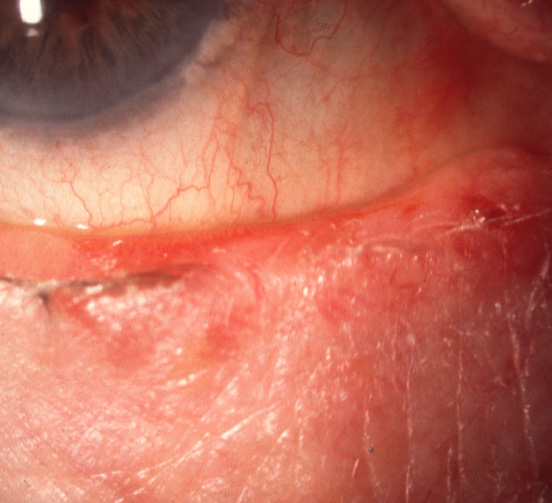 [Speaker Notes: ؟؟؟؟؟؟؟؟؟؟]
50
Squamous Cell Carcinoma SCC
Less common 
More malignant 
Can metastatize to lymph nodes 
Can be : De novo 
                  From pre-malignant lesion 
Presentation with nodule or scaly patch .
UV exposure is a risk factor( also for BCC) .
Treatment : excision with healthy margin.
51
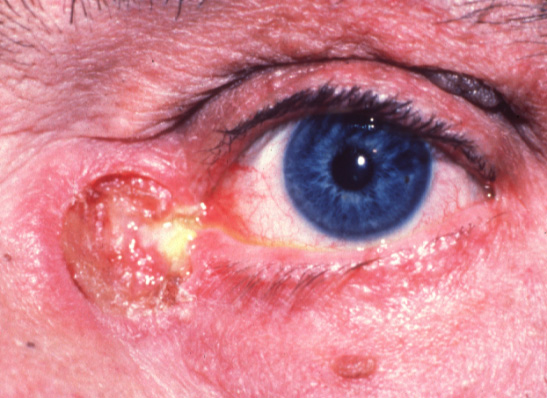 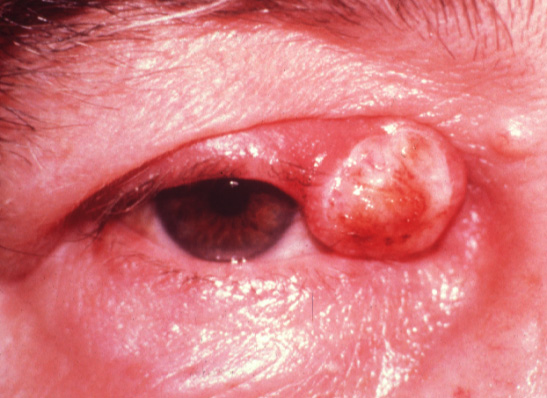 52
Eye lashes abnormalities
Trichiasis : abnormally backward directed eye lashes .
Can be primary or secondary to cicatrization or inflammation as in Trachoma .
Continuous rubbing of the cornea can cause many complication as corneal opacity 
Treatment : epilation of the abnormal lashes manually ,laser ,electrolysis or surgery .
[Speaker Notes: Abnormal origin like meibomian gland]
53
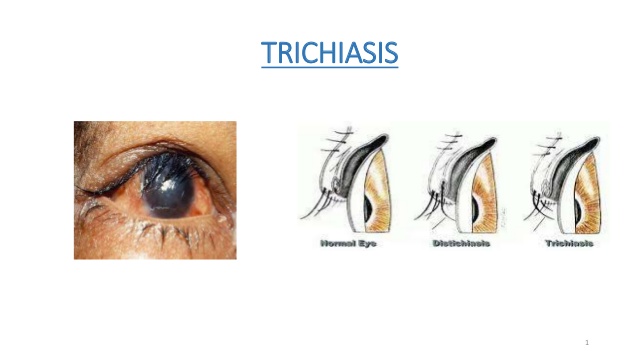 THANK YOU